一下第 4 課
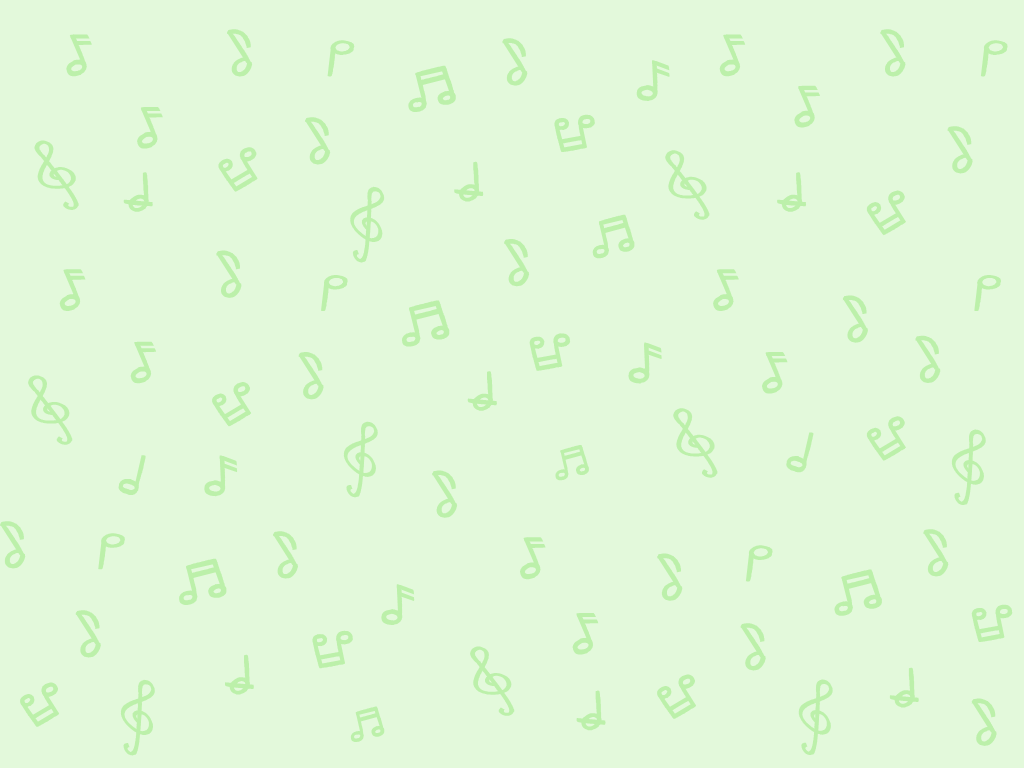 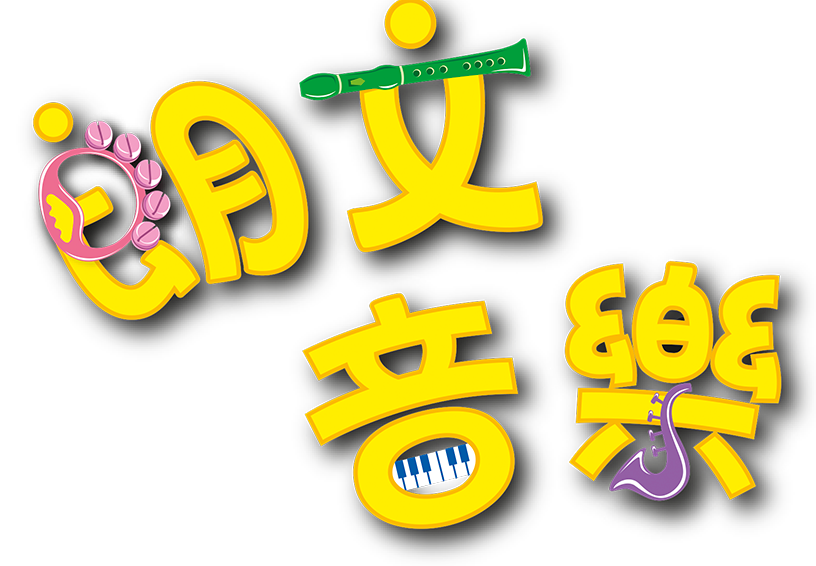 教學簡報
動物的叫聲
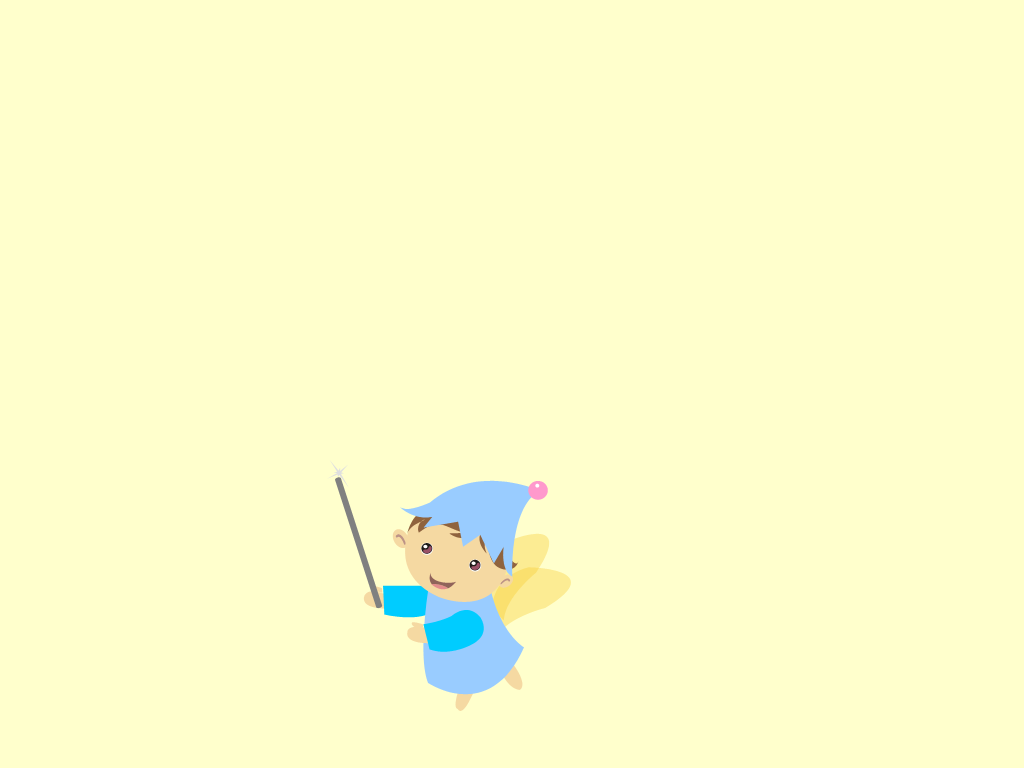 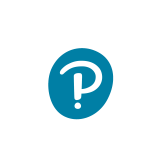 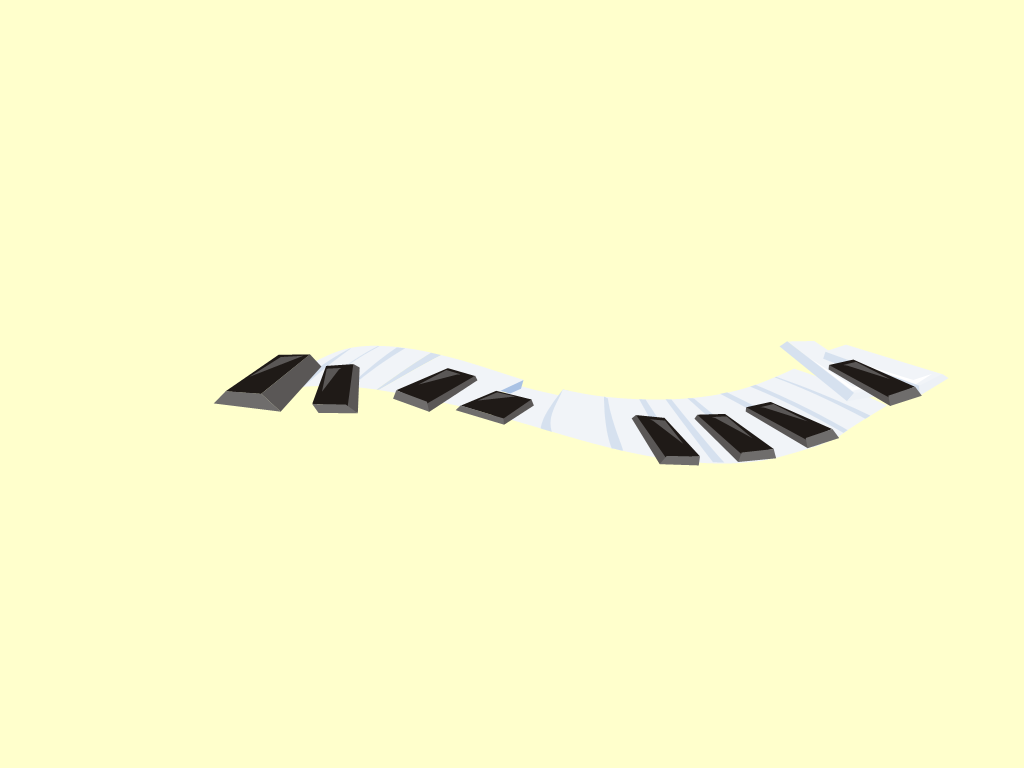 學習重點
運用音樂術語描述不同動物的叫聲
以連音或斷音模仿不同動物的叫聲
學唱《農場裏》
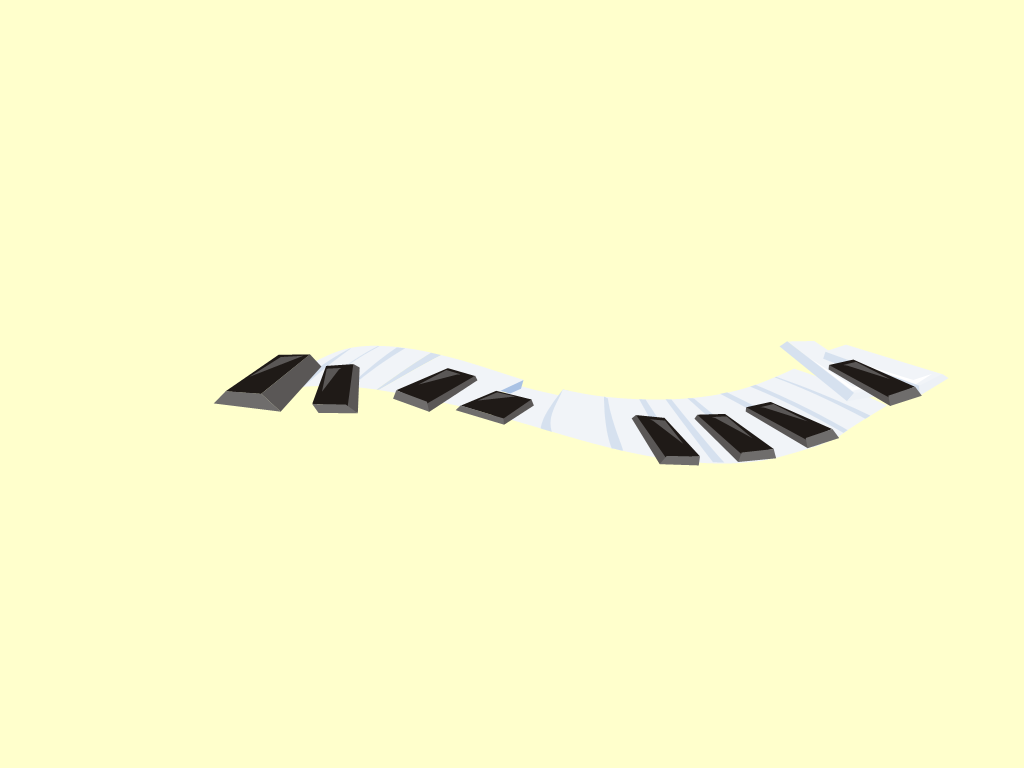 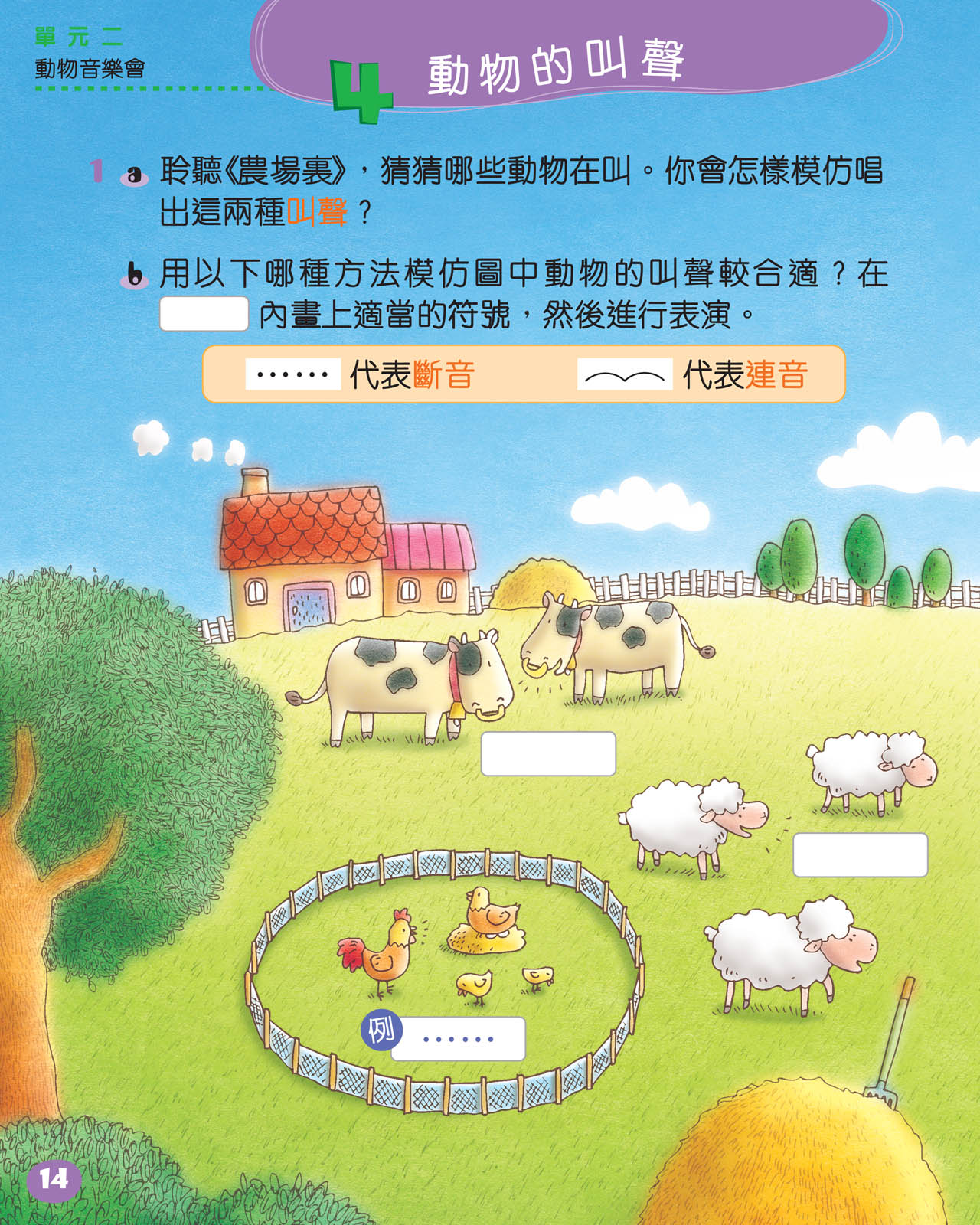 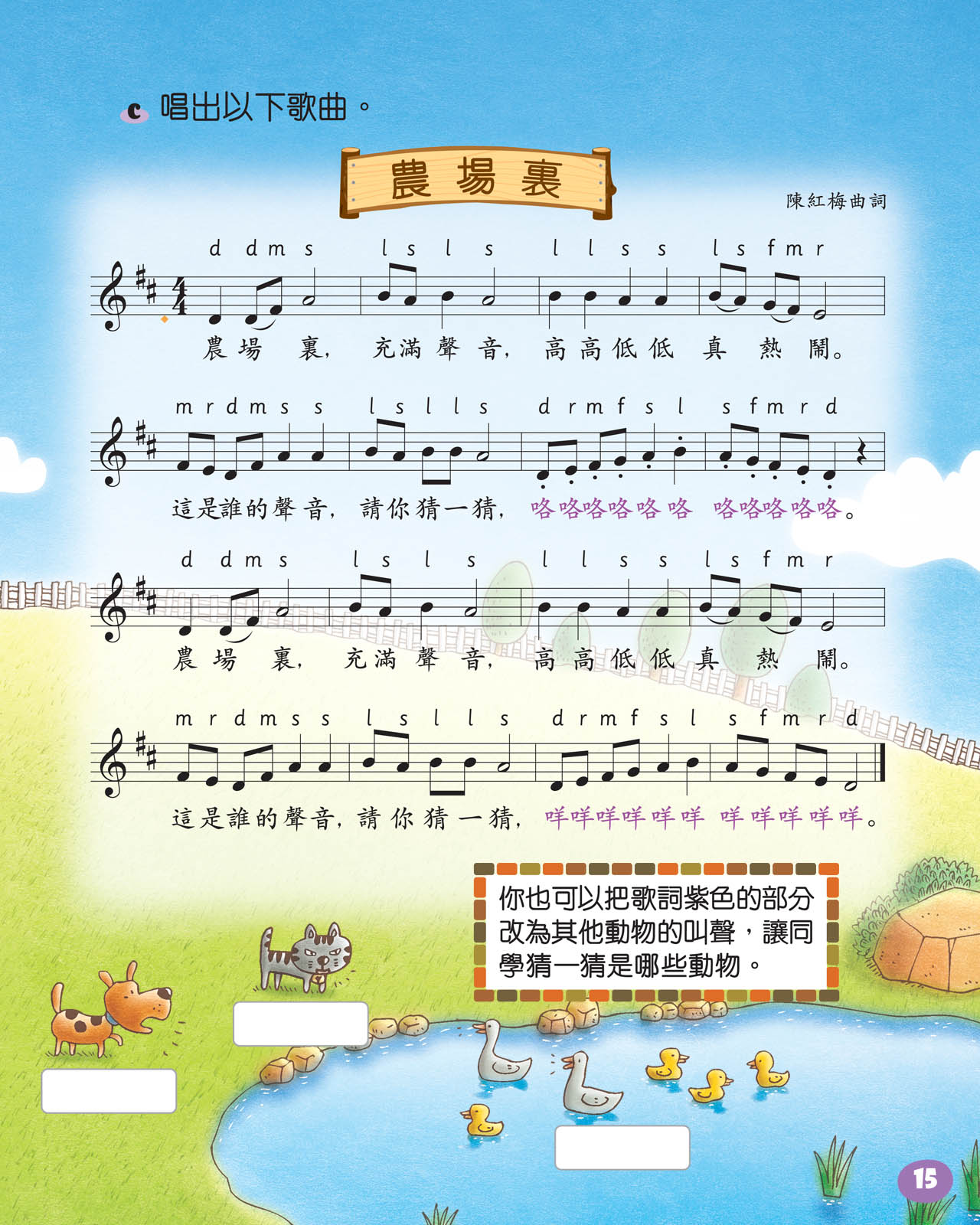 第4課頁14至15
請打開課本頁14至15。
辨認動物的叫聲
聆聽《農場裏》，猜猜哪些動物在叫？
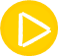 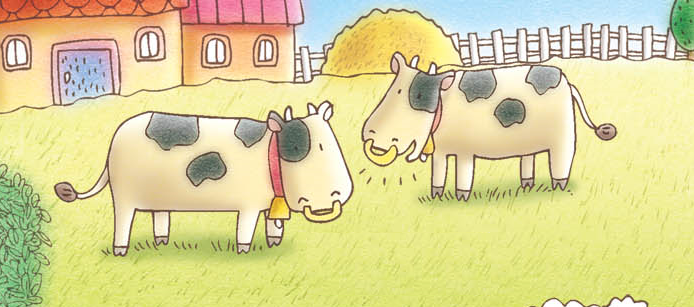 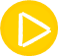 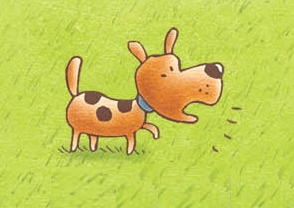 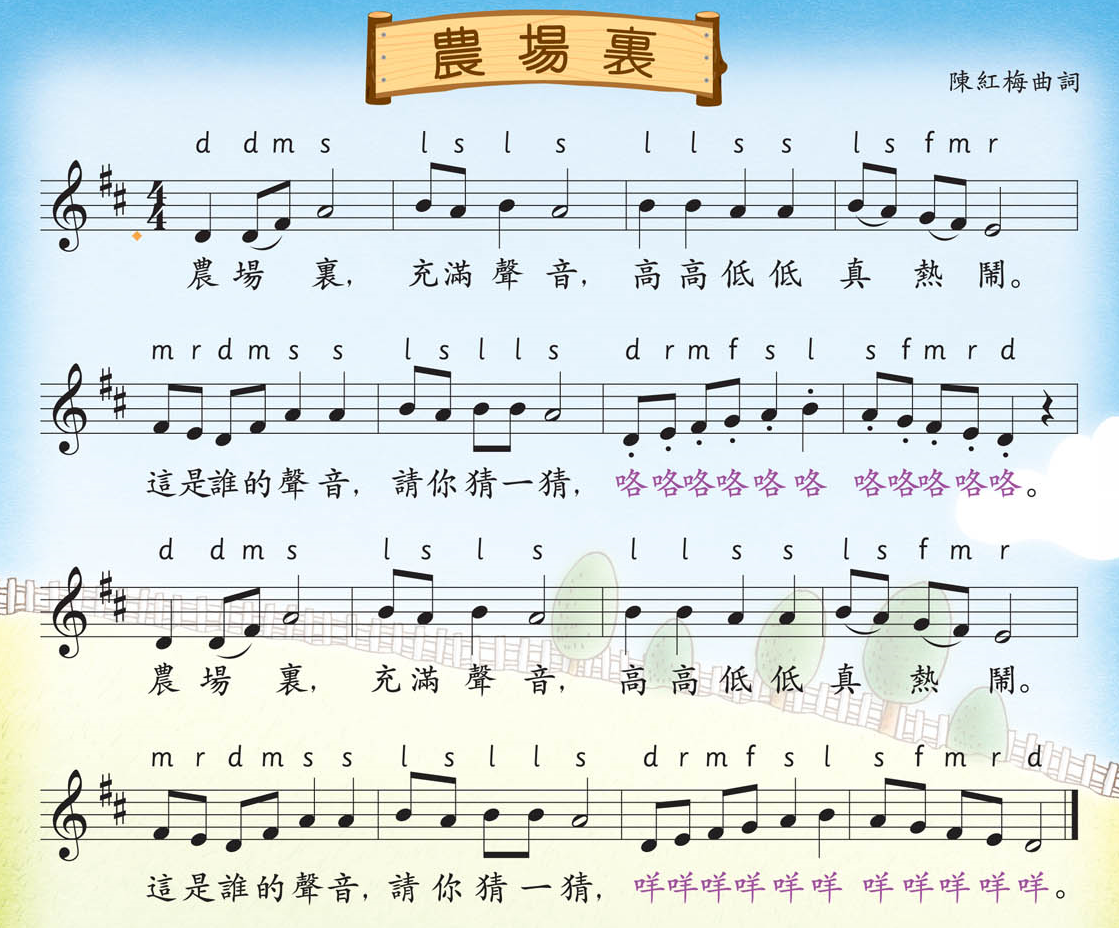 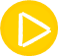 聆聽歌曲
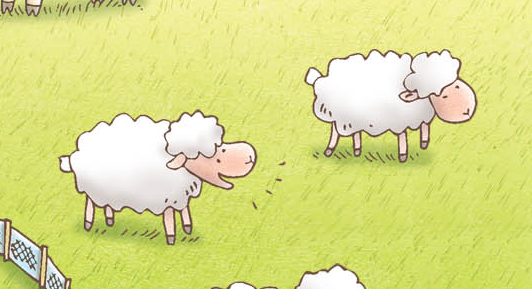 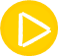 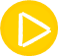 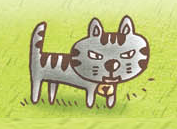 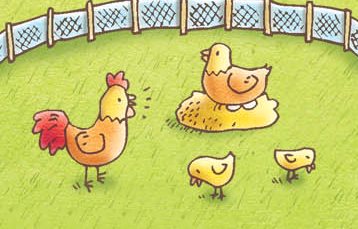 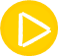 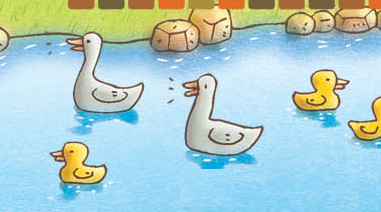 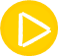 模仿動物的叫聲
你會用斷音還是連音唱出雞和羊的叫聲？
斷音
連音
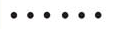 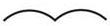 顯示答案
顯示答案
咩咩咩咩咩咩
咩咩咩咩咩……
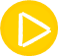 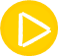 咯咯咯咯咯咯
咯咯咯咯咯……
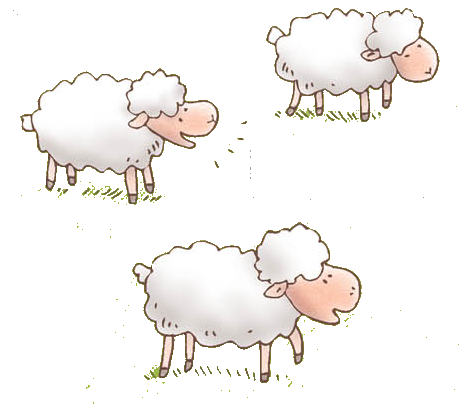 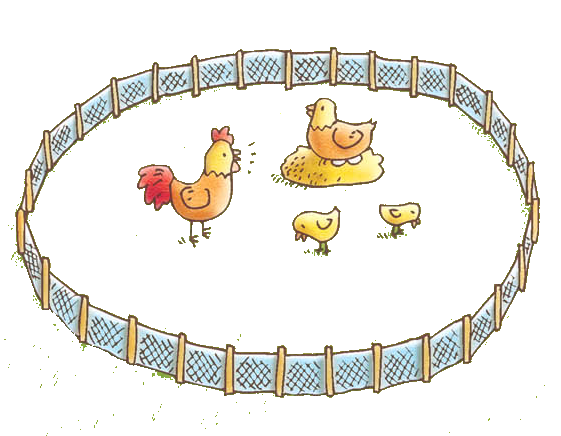 你會用斷音　　  　還是連音　　  　模仿課本中其他動物的叫聲？先選擇答案，然後向其他同學示範。
連音和斷音
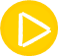 顯示答案
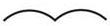 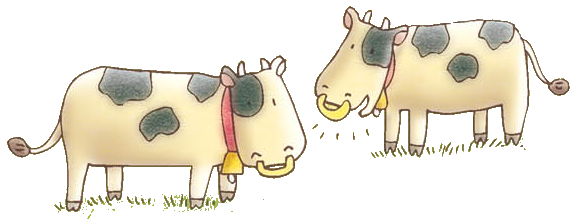 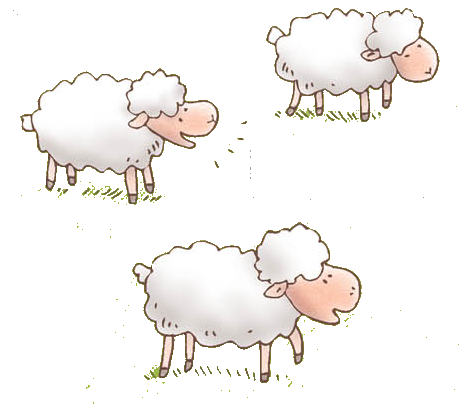 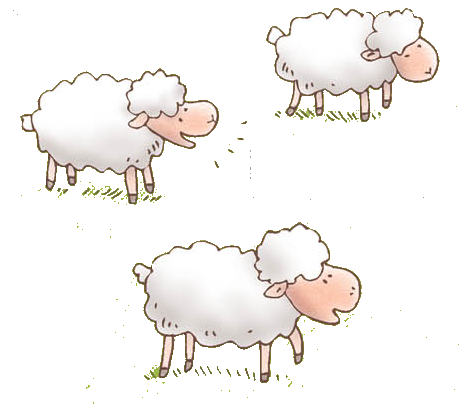 顯示答案
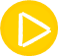 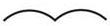 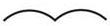 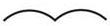 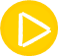 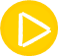 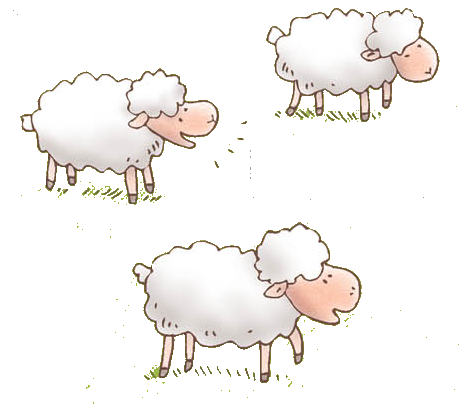 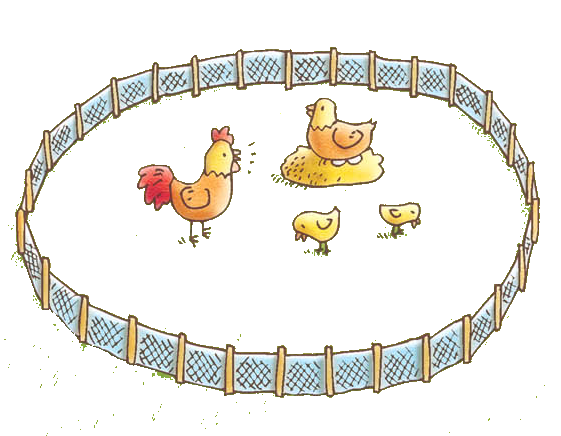 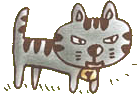 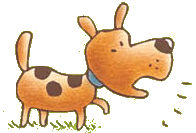 顯示答案
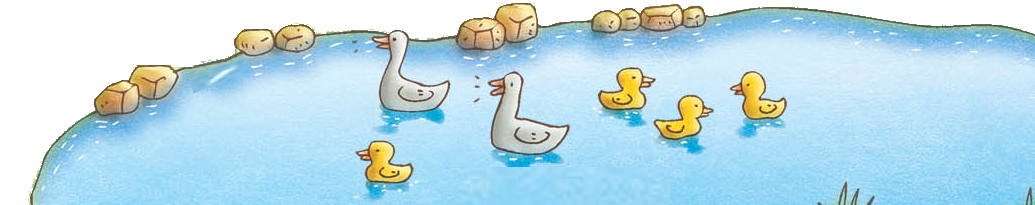 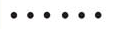 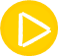 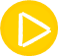 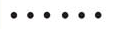 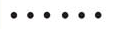 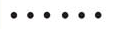 顯示答案
學唱《農場裏》
用節奏口訣讀出以下節奏句。
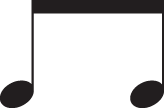 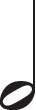 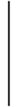 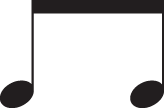 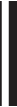 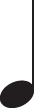 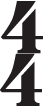 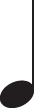 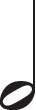 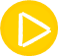 ta	ti	-	ti	ta - a	ti	-	ti	ta	ta - a
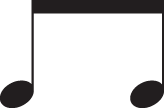 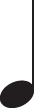 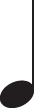 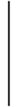 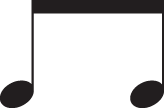 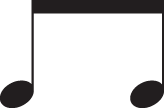 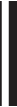 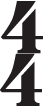 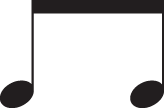 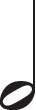 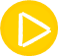 ti	-	ti	ti	-	ti	ta	ta	ti	-	ti	ti	-	ti	ta - a
學唱《農場裏》
拍出《農場裏》全曲的節奏。
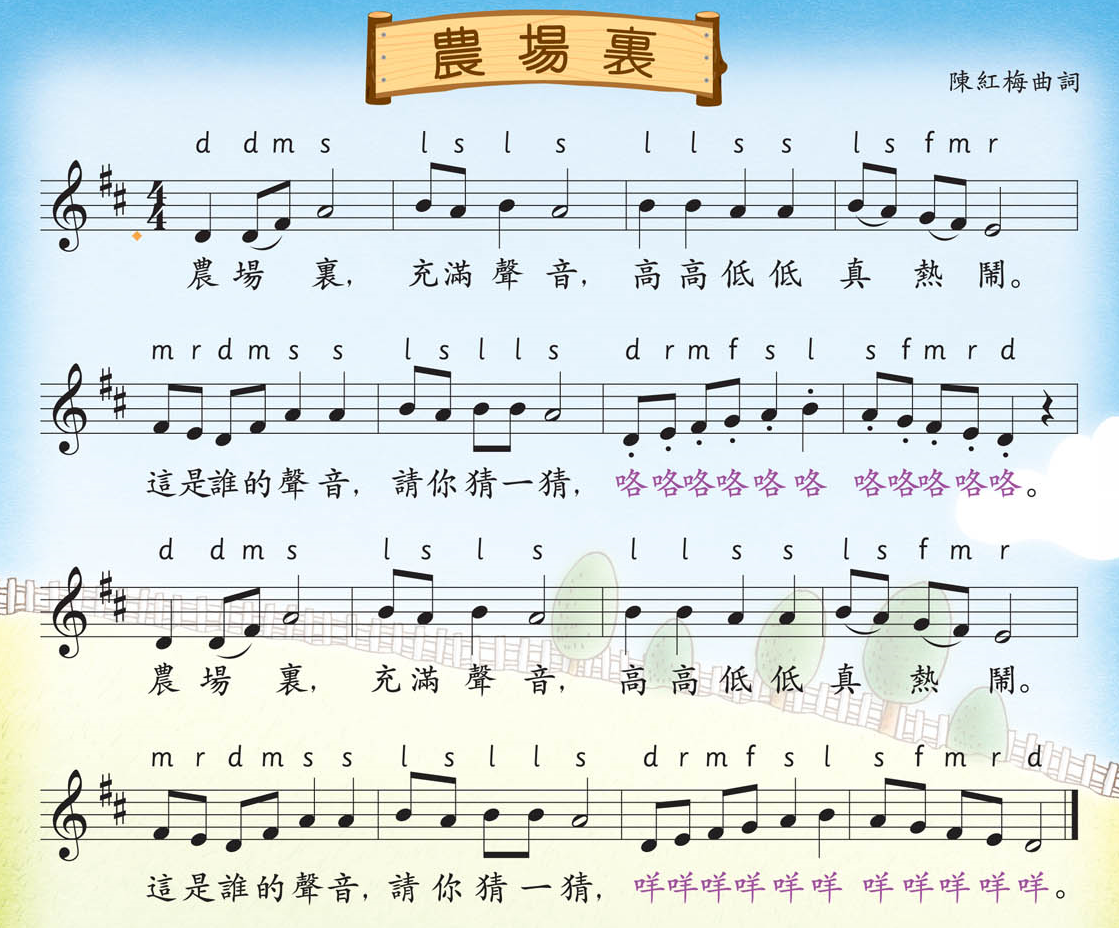 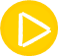 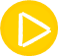 純音樂
範唱
學唱《農場裏》
一邊唱唱名，一邊做手號。
顯示唱名及手號圖
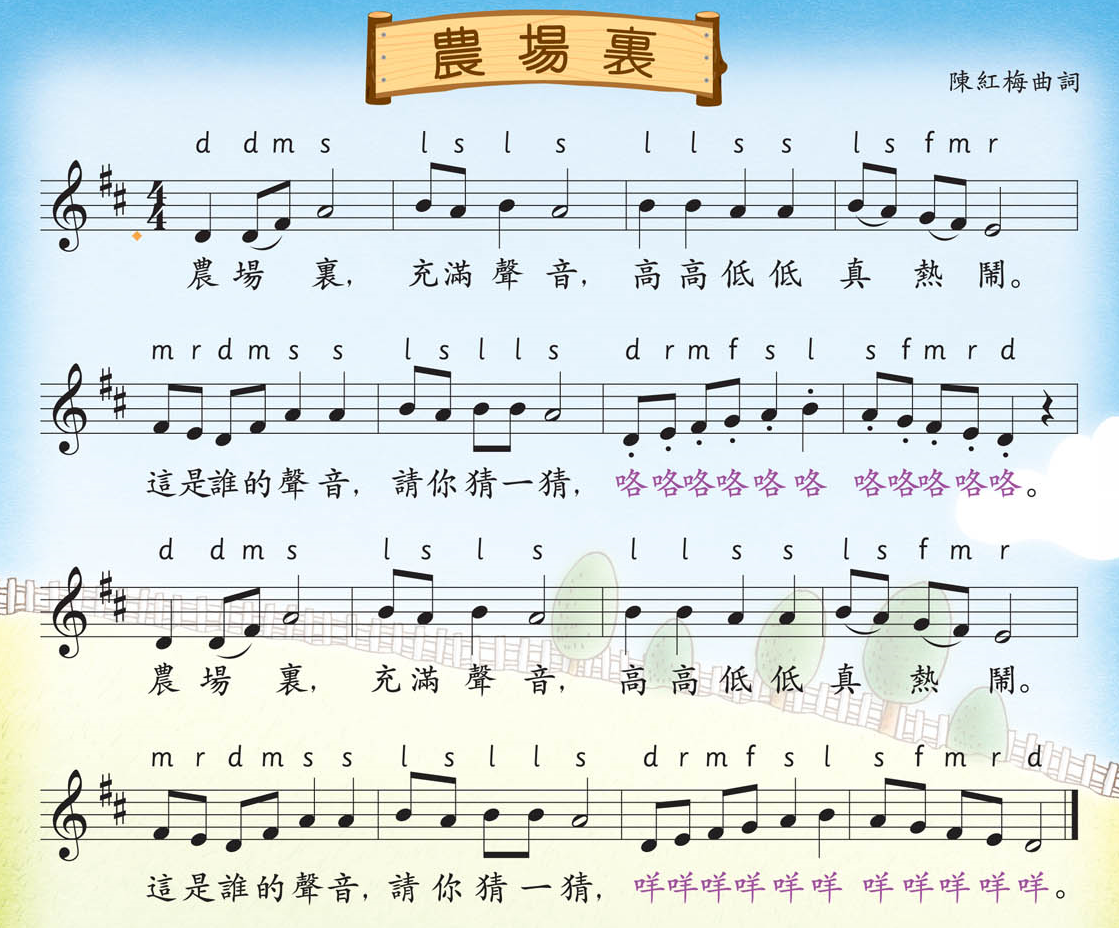 m r d m s s
l s l l s
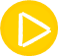 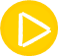 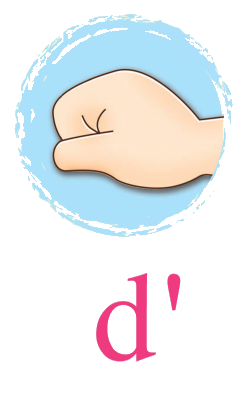 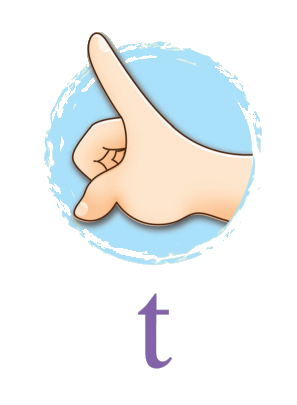 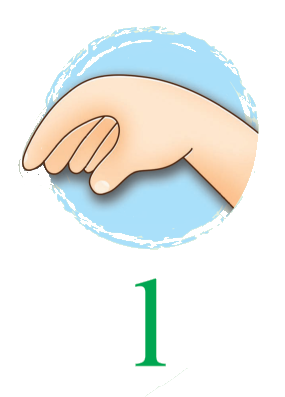 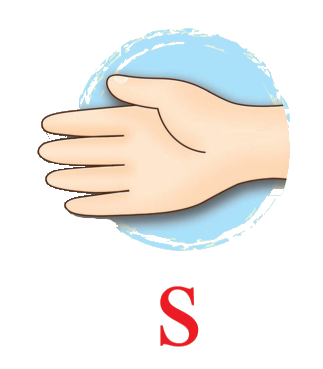 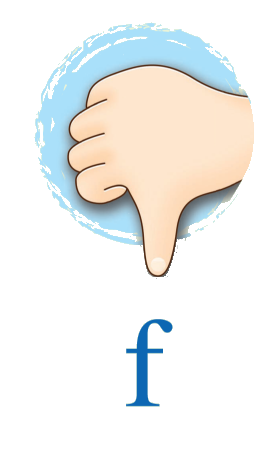 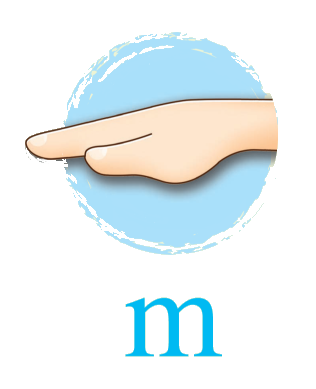 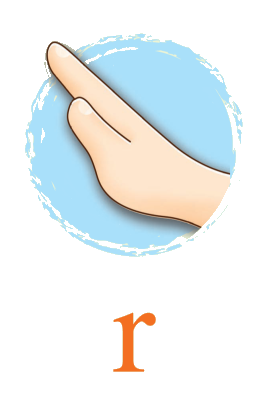 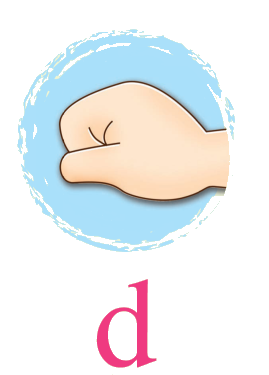 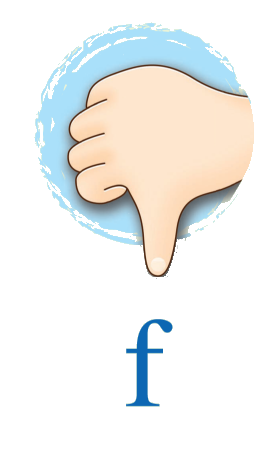 學唱《農場裏》
唱出《農場裏》全曲的唱名。
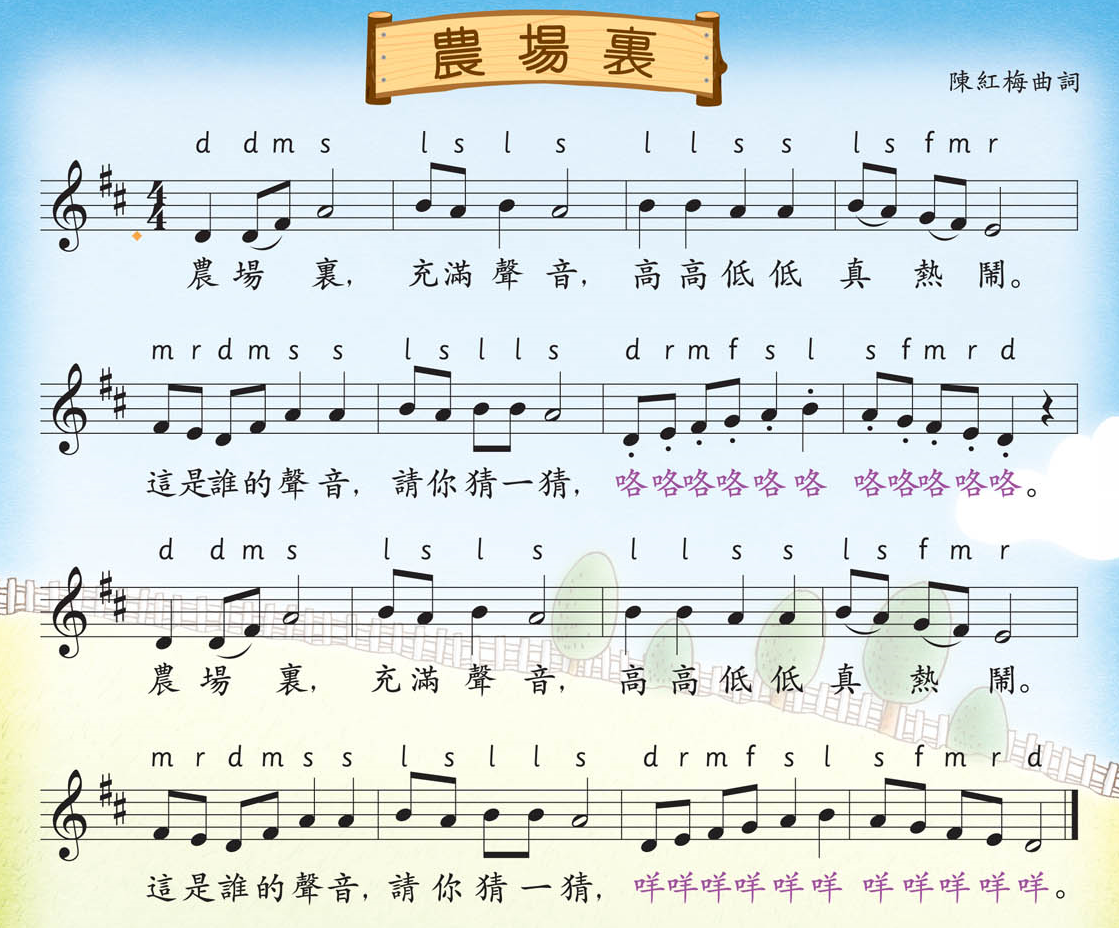 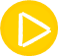 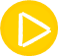 純音樂
範唱
你能以斷音唱出這兩小節的唱名嗎？
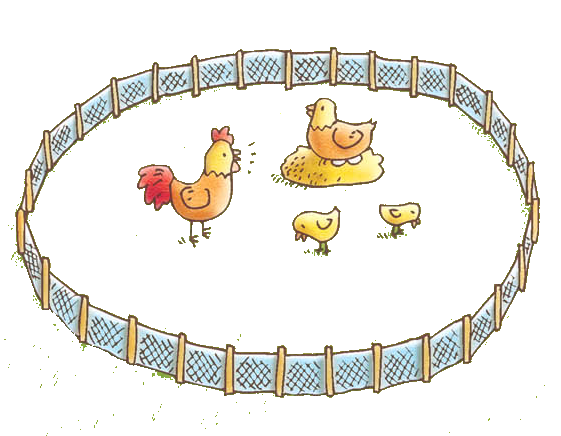 學唱《農場裏》
跟着卡拉OK，演唱《農場裏》吧！
範唱版
純音樂版
按此進入
試把歌詞紫色字的部分改為其他動物的叫聲，讓同學猜猜是哪種動物吧！
猜猜動物的聲音
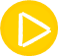 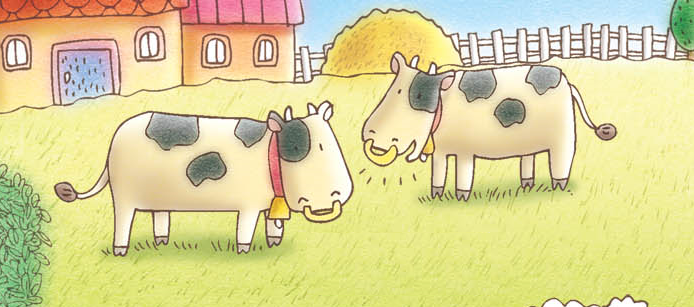 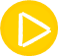 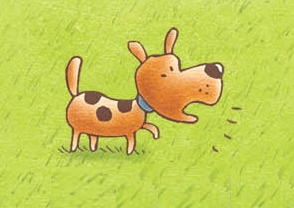 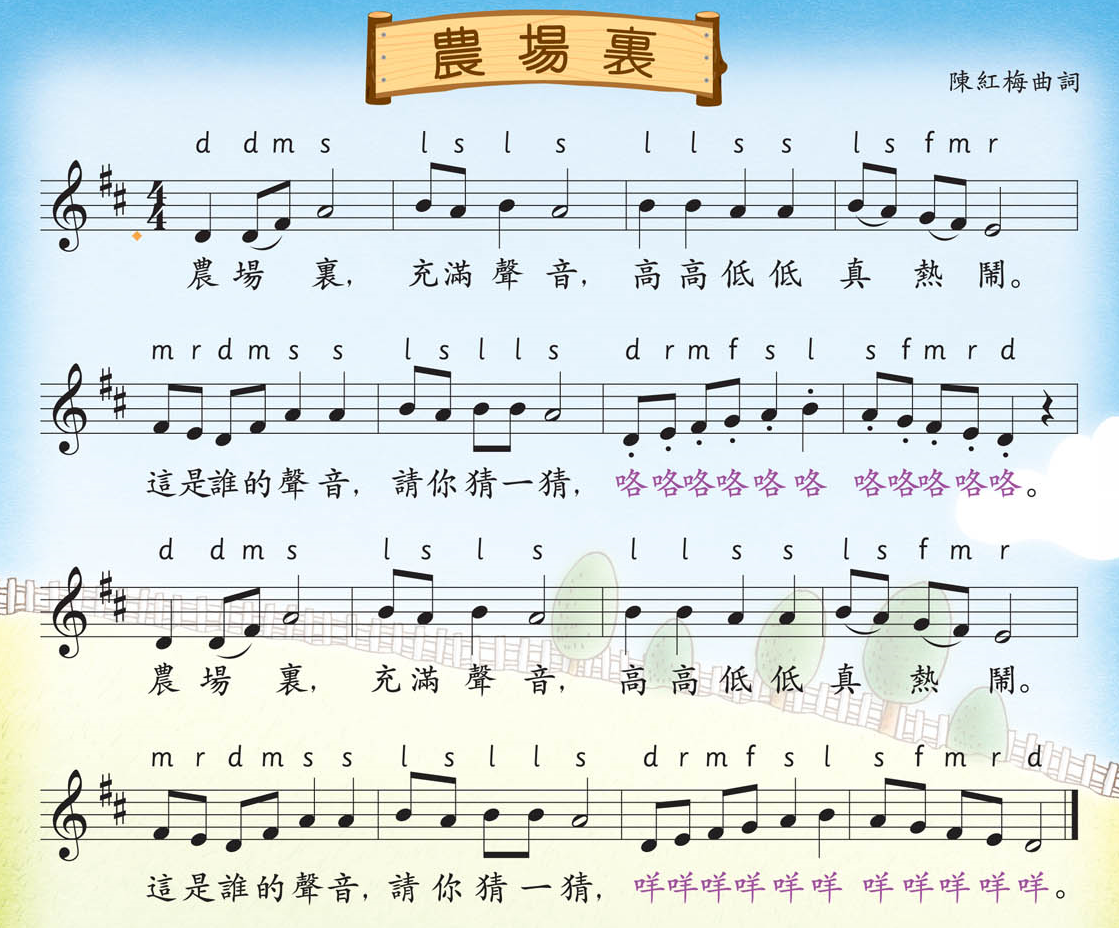 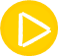 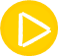 純音樂
範唱
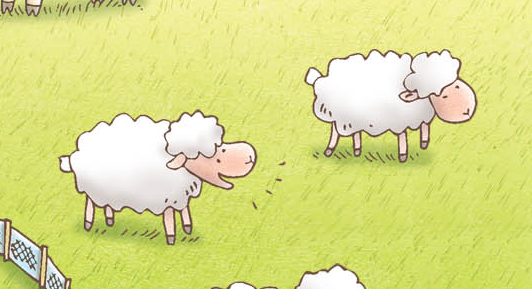 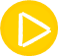 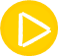 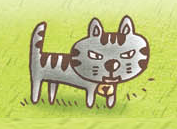 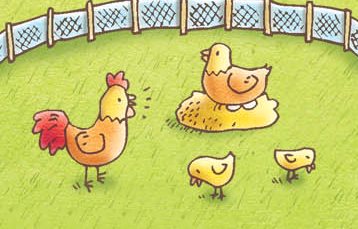 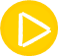 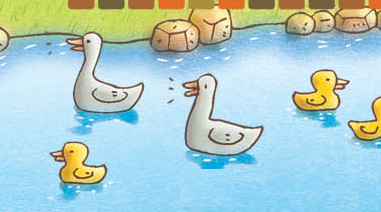 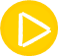 評估及自學資源
完成聆聽工作紙「連音和斷音」，分辨連貫和斷續的聲音。
評估資源
學唱與動物有關的歌曲：
Mary Had a Little Lamb
《老伯伯的牧場》
自學資源
完
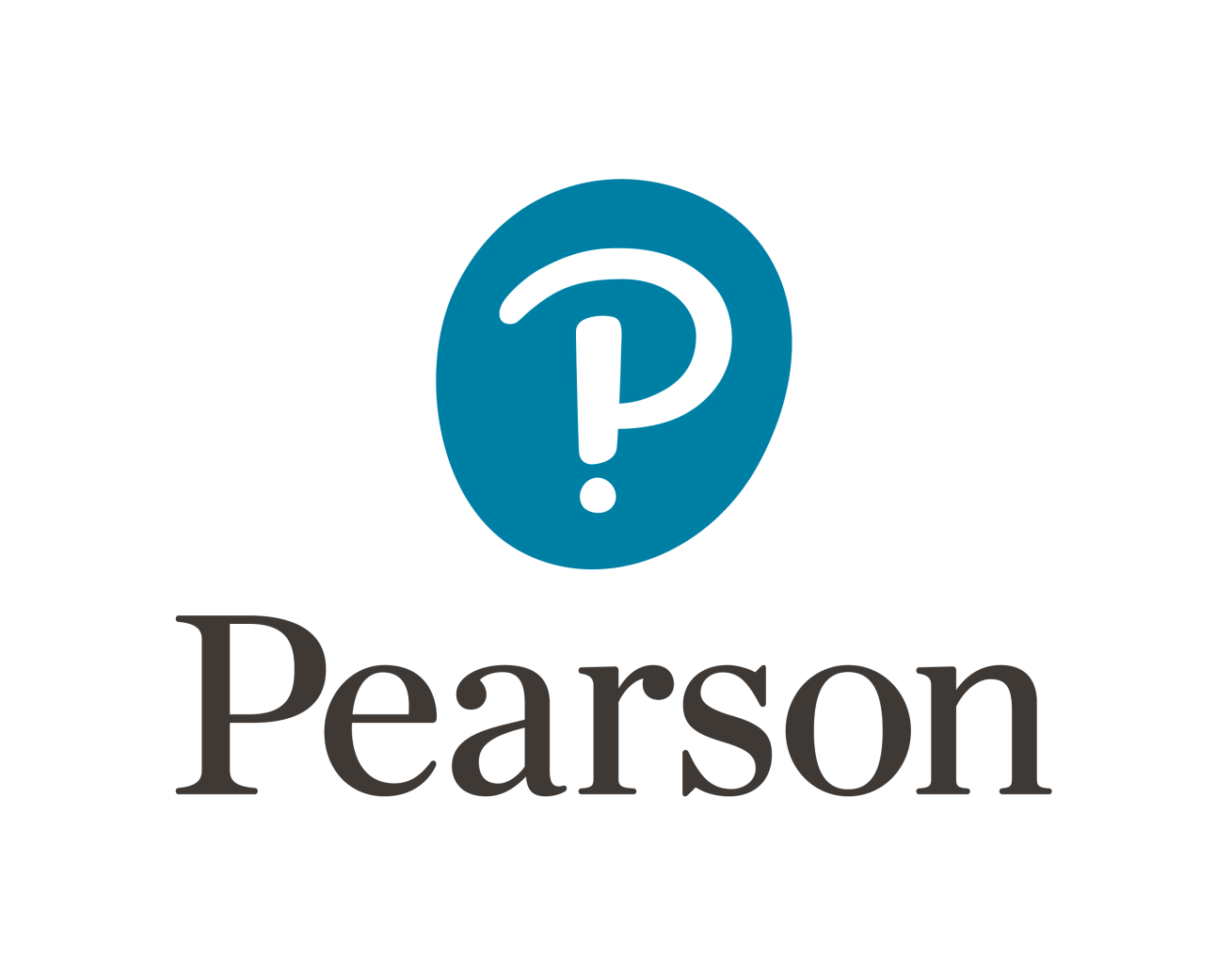 © 培生教育出版亞洲有限公司
《農場裏》純音樂版卡拉OK
純音樂版
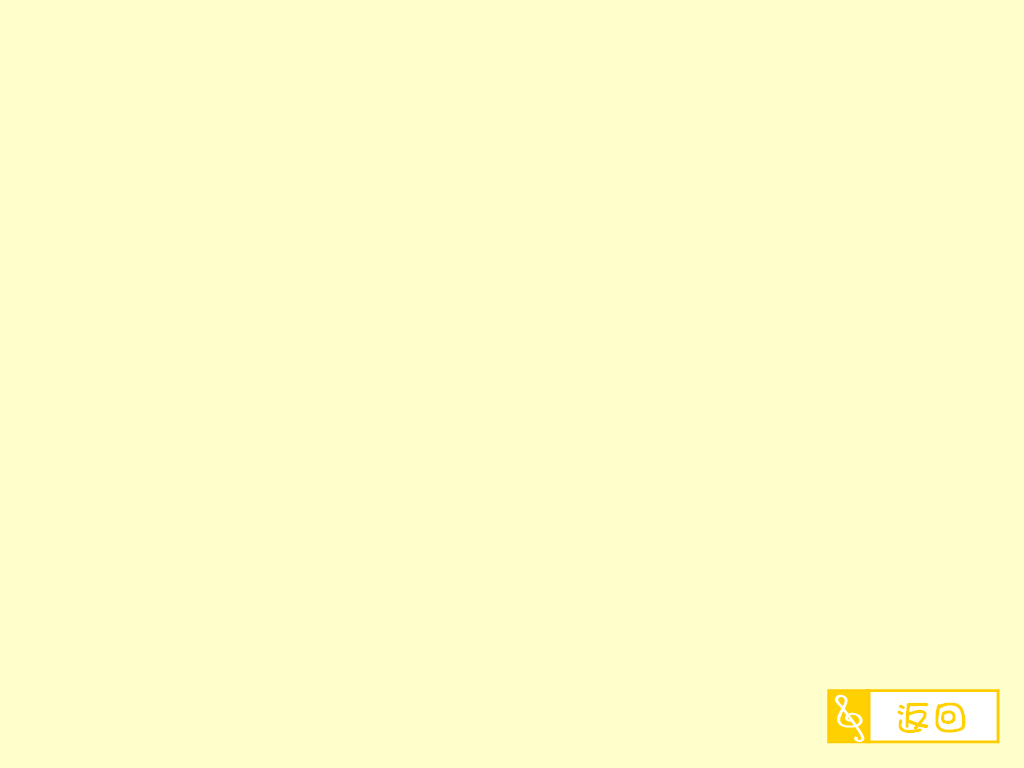 Mary Had a Little Lamb
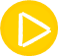 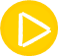 範唱
純音樂
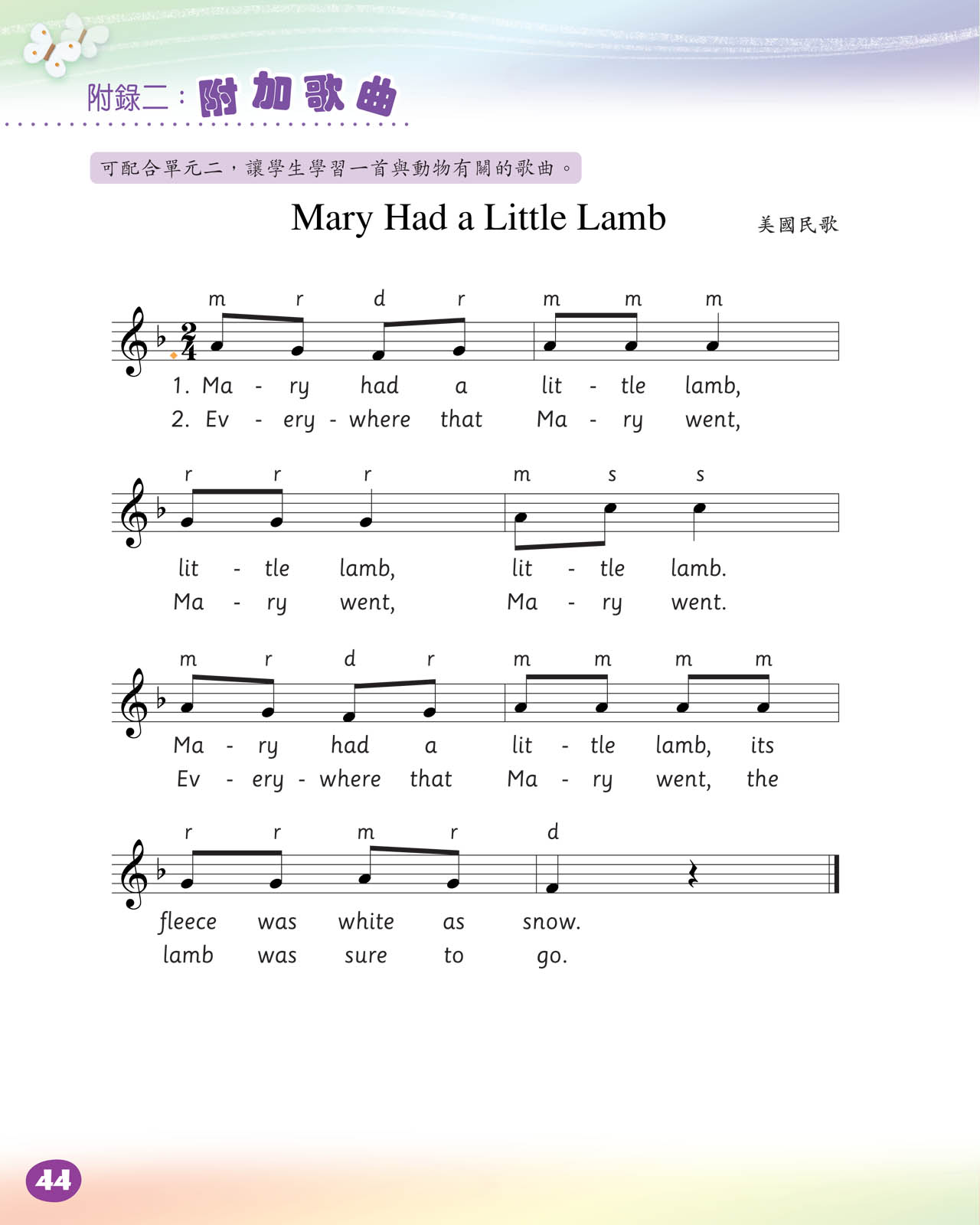 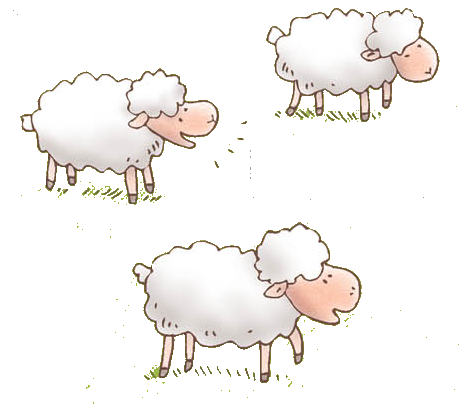 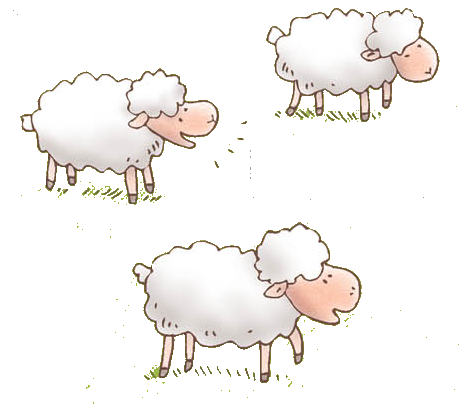 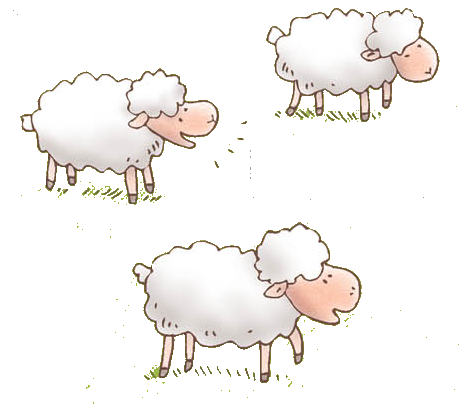 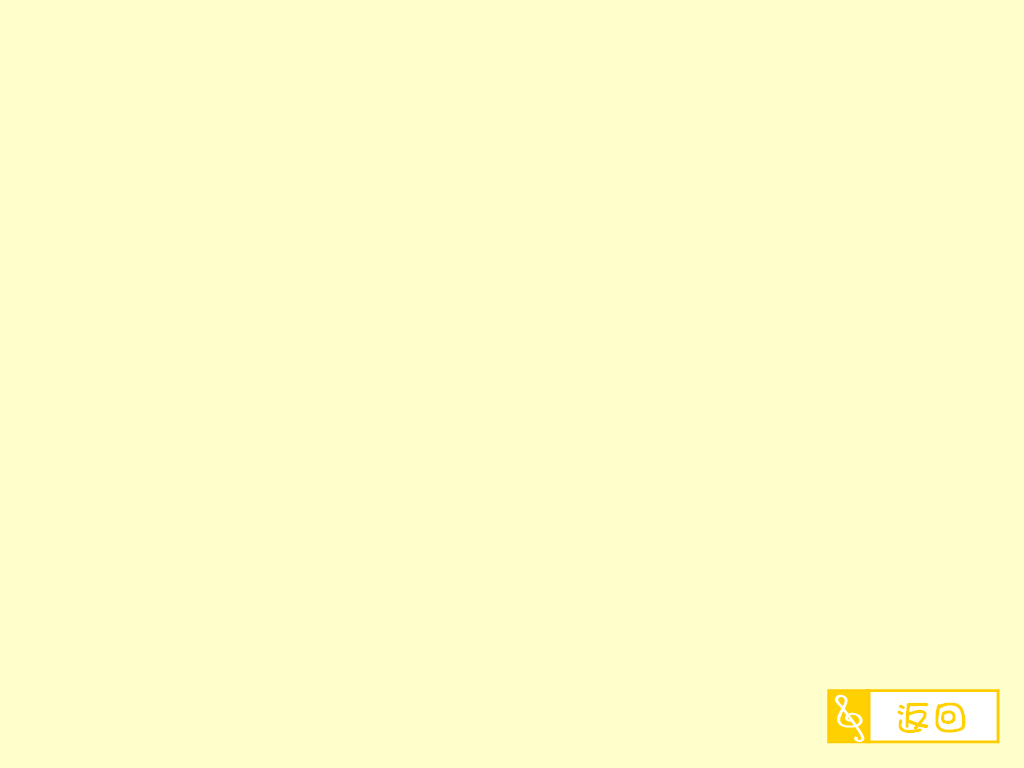 《老伯伯的牧場》
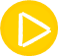 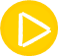 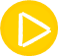 範唱（粵）
範唱（英）
純音樂
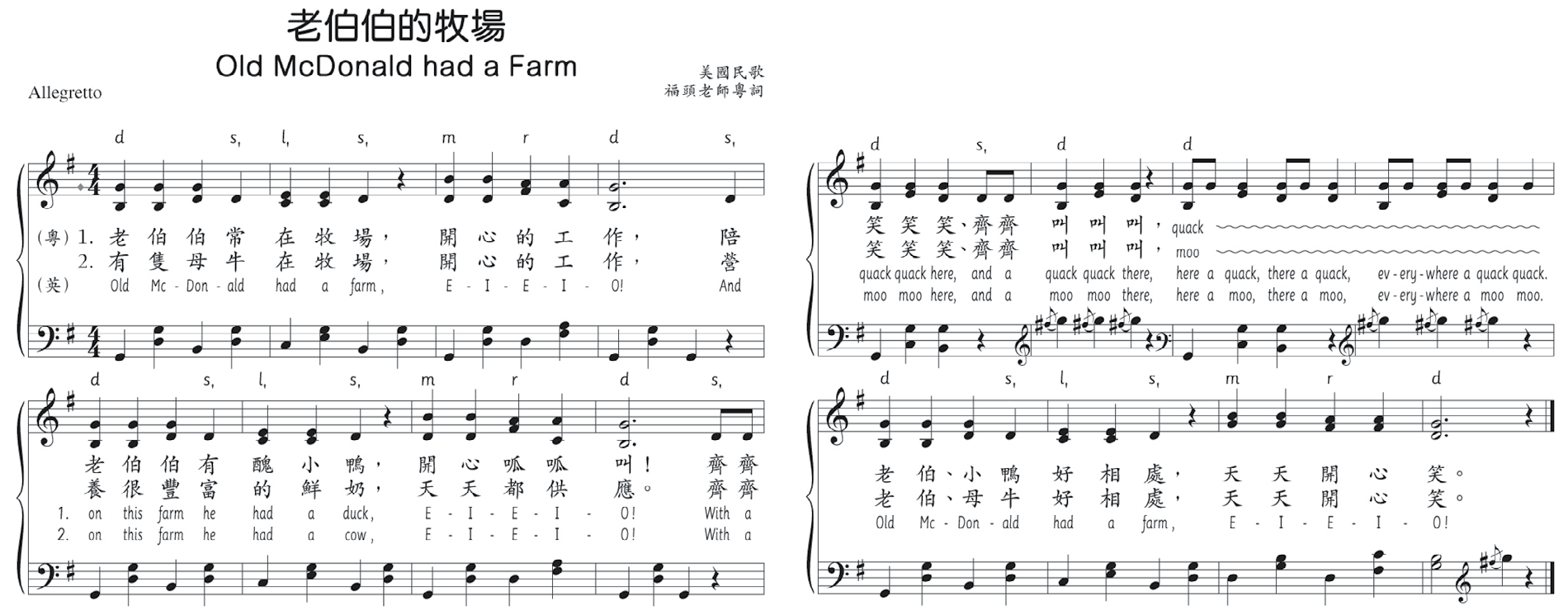 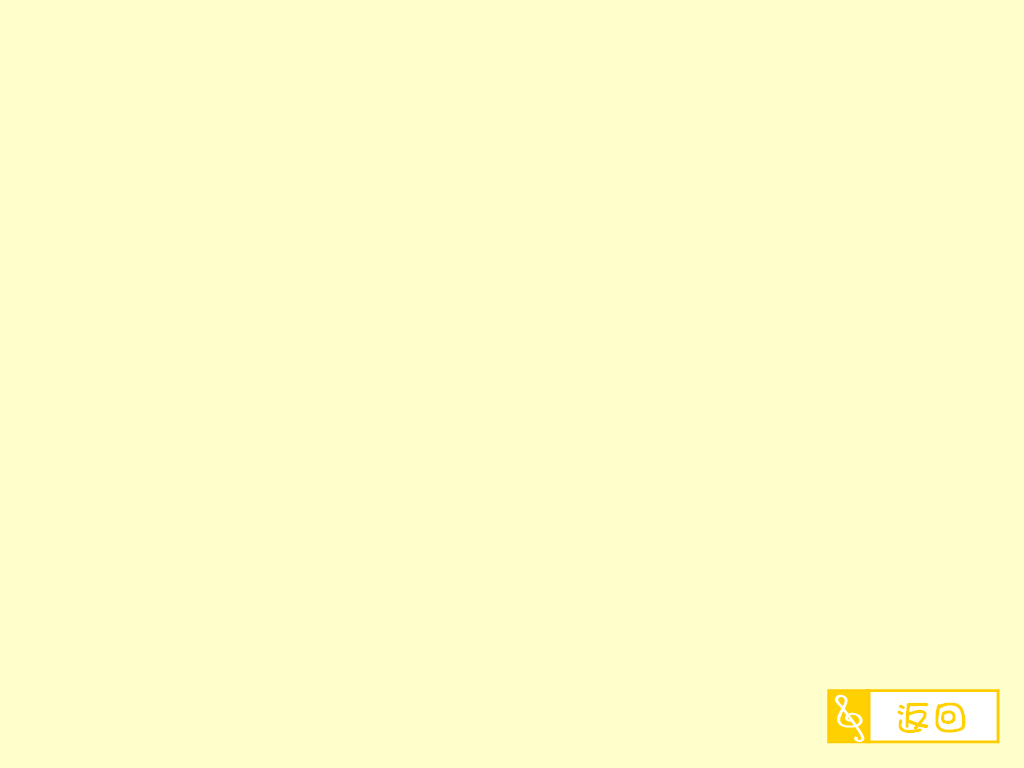